Les figures de style à travers la publicité
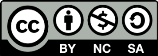 clicoergosum.fr / karine.untermarzoner@ac-grenoble.fr
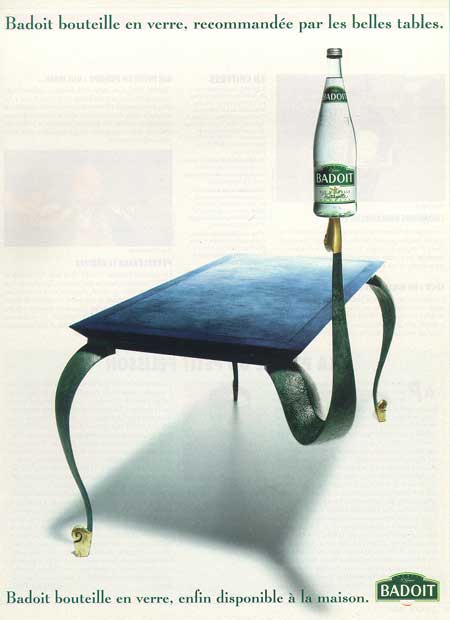 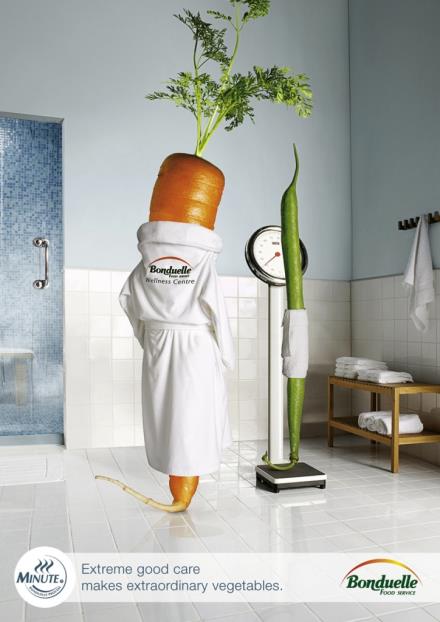 clicoergosum.fr / karine.untermarzoner@ac-grenoble.fr
1
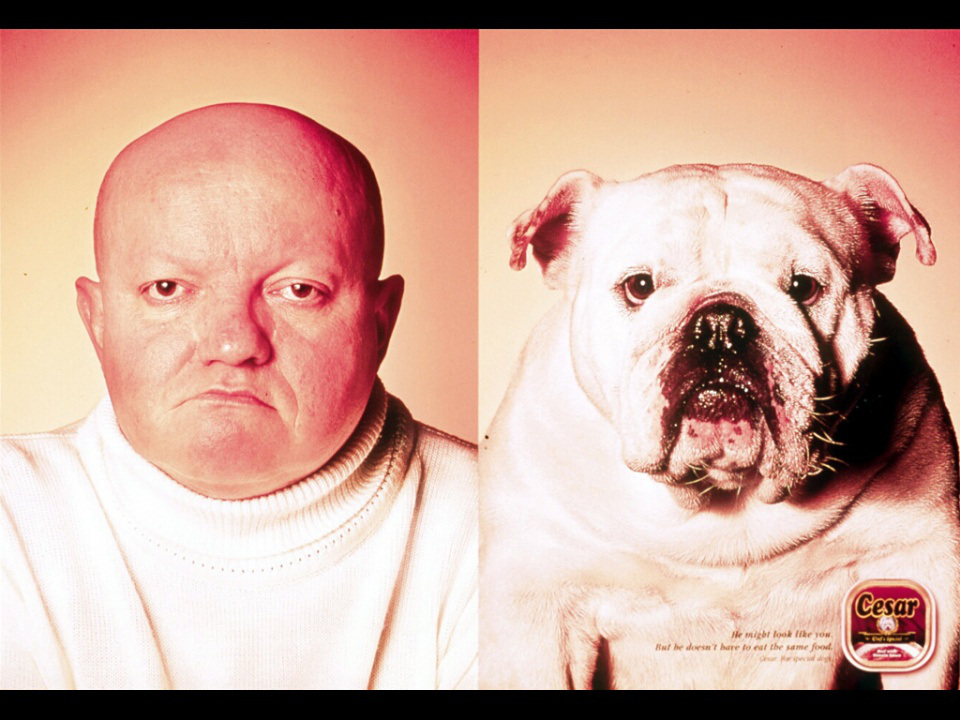 clicoergosum.fr / karine.untermarzoner@ac-grenoble.fr
2
« Il vous ressemble certes, mais il a le droit de manger autre chose »
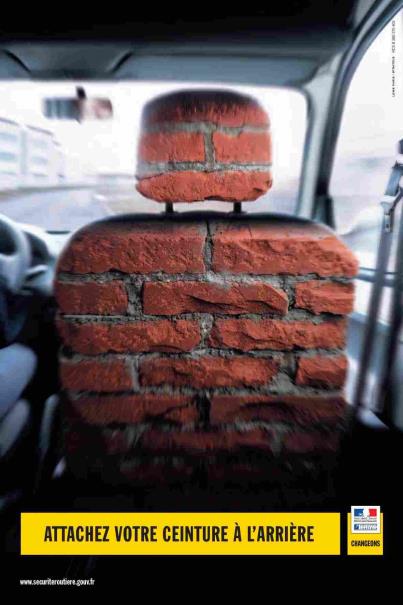 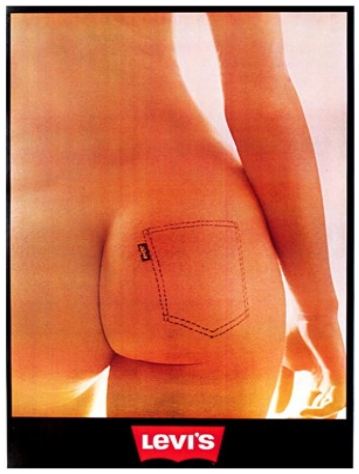 3
clicoergosum.fr / karine.untermarzoner@ac-grenoble.fr
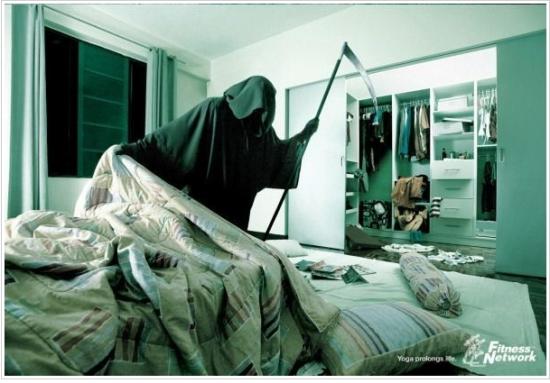 Yoga protege life.
4
clicoergosum.fr / karine.untermarzoner@ac-grenoble.fr
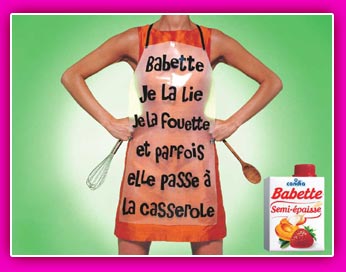 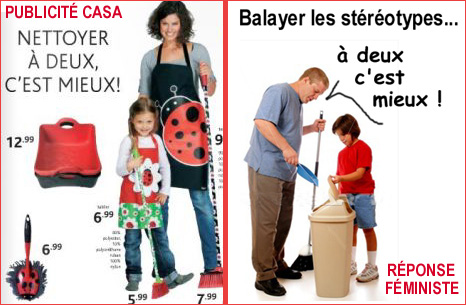 5
clicoergosum.fr / karine.untermarzoner@ac-grenoble.fr
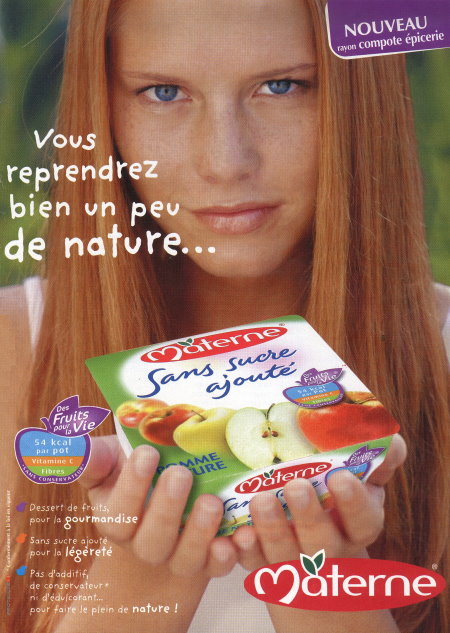 clicoergosum.fr / karine.untermarzoner@ac-grenoble.fr
6
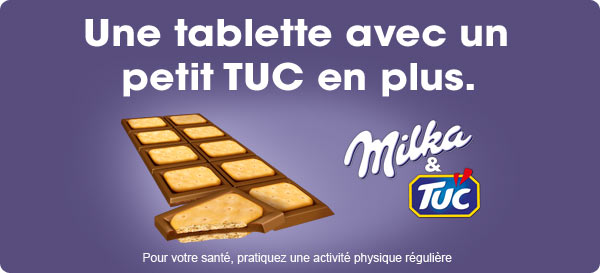 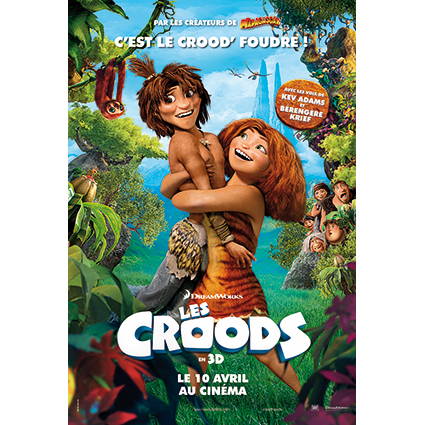 7
clicoergosum.fr / karine.untermarzoner@ac-grenoble.fr
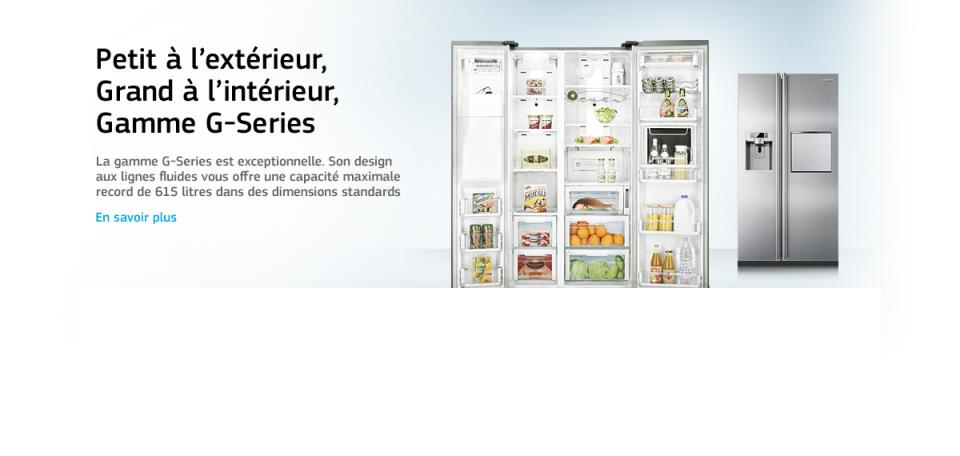 8
clicoergosum.fr / karine.untermarzoner@ac-grenoble.fr
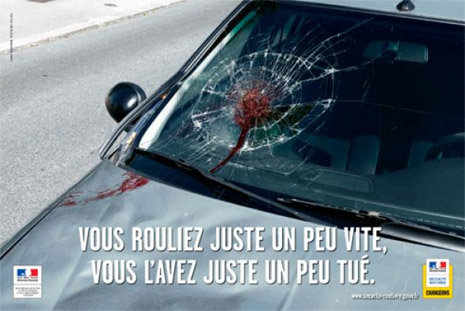 9
clicoergosum.fr / karine.untermarzoner@ac-grenoble.fr
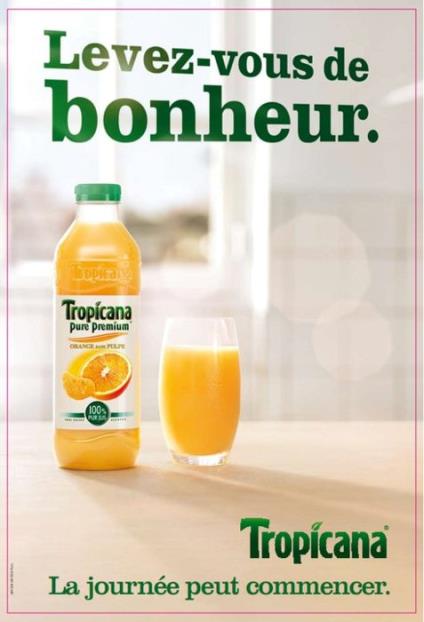 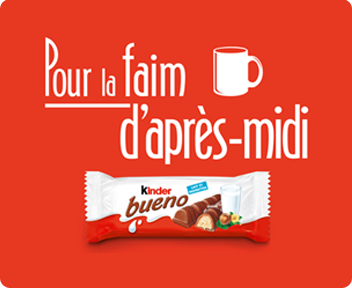 clicoergosum.fr / karine.untermarzoner@ac-grenoble.fr
10
11
clicoergosum.fr / karine.untermarzoner@ac-grenoble.fr
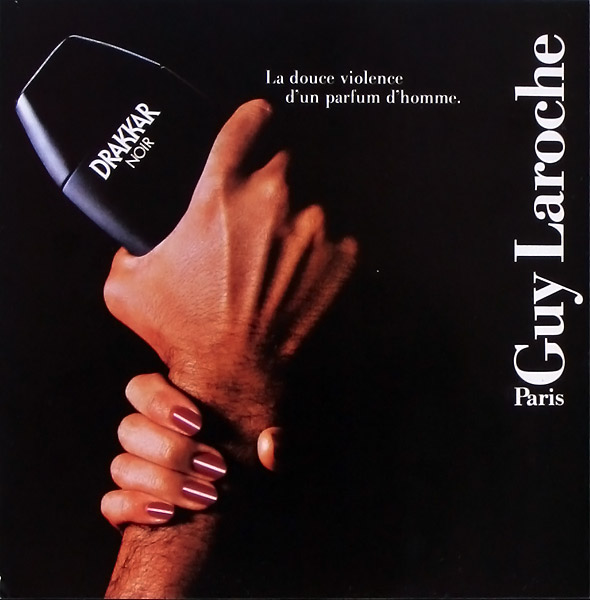 12
clicoergosum.fr / karine.untermarzoner@ac-grenoble.fr
13
clicoergosum.fr / karine.untermarzoner@ac-grenoble.fr
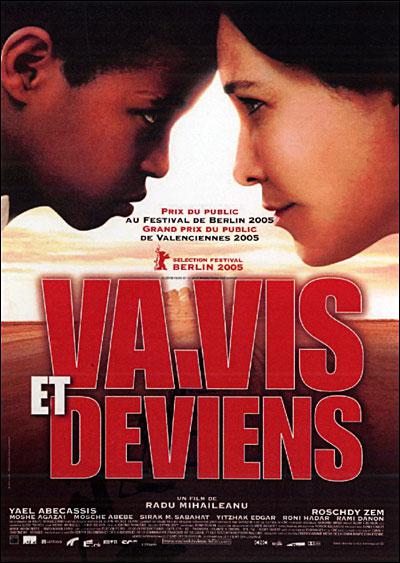 clico ergo sum / karine untermarzoner
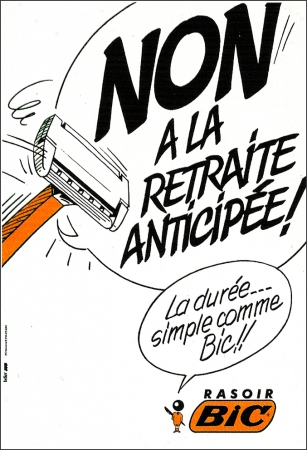 15
clicoergosum.fr / karine.untermarzoner@ac-grenoble.fr
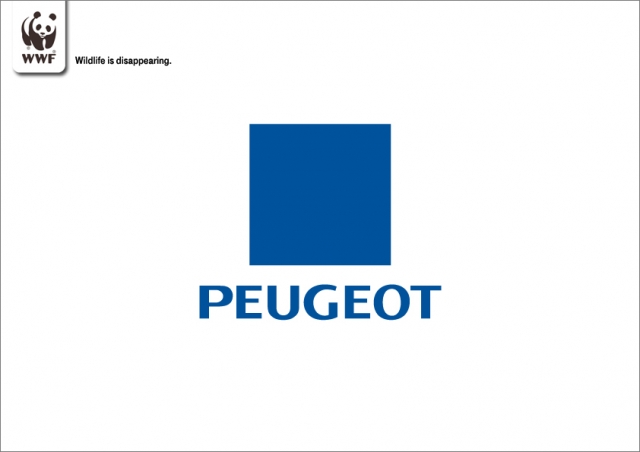 16
clicoergosum.fr / karine.untermarzoner@ac-grenoble.fr
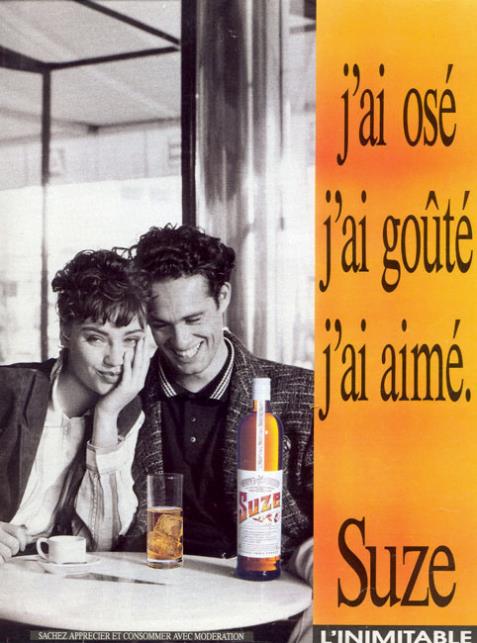 17
clicoergosum.fr / karine.untermarzoner@ac-grenoble.fr
18
clicoergosum.fr / karine.untermarzoner@ac-grenoble.fr
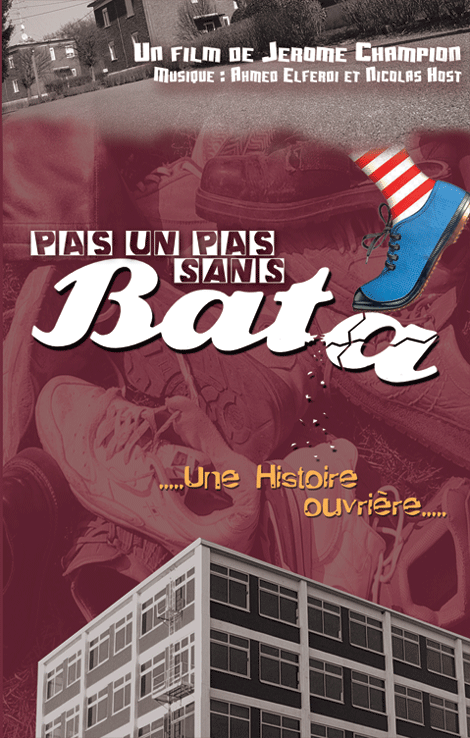 clicoergosum.fr / karine.untermarzoner@ac-grenoble.fr
14
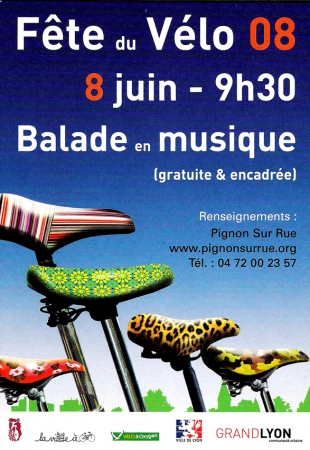 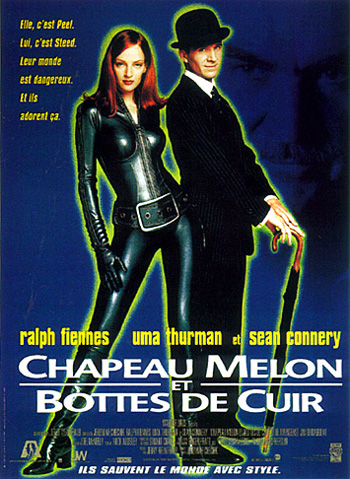 20
clicoergosum.fr / karine.untermarzoner@ac-grenoble.fr
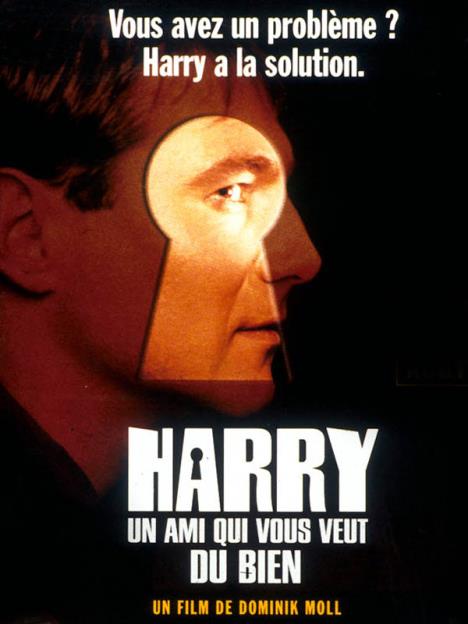 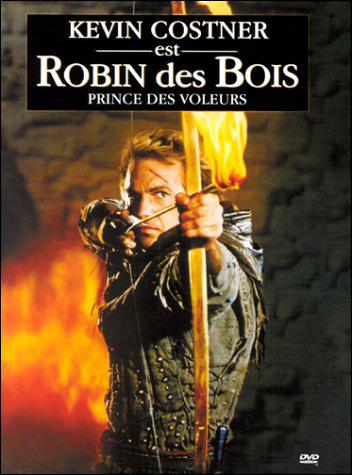 21
clicoergosum.fr / karine.untermarzoner@ac-grenoble.fr
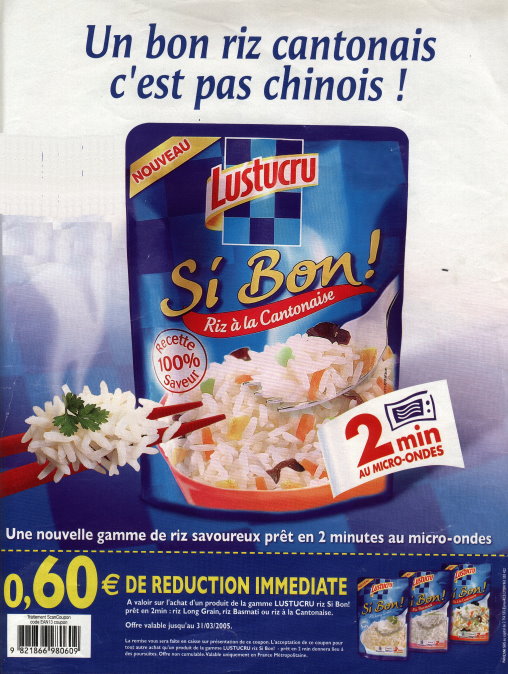 clicoergosum.fr / karine.untermarzoner@ac-grenoble.fr
22
clico ergo sum / karine untermarzoner
19